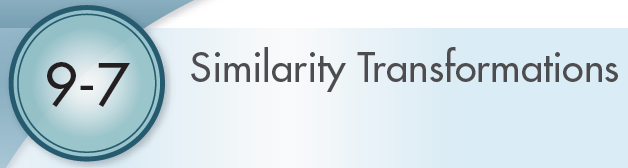 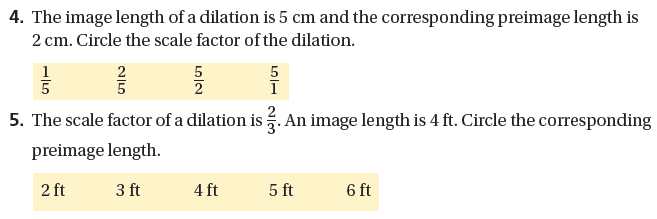 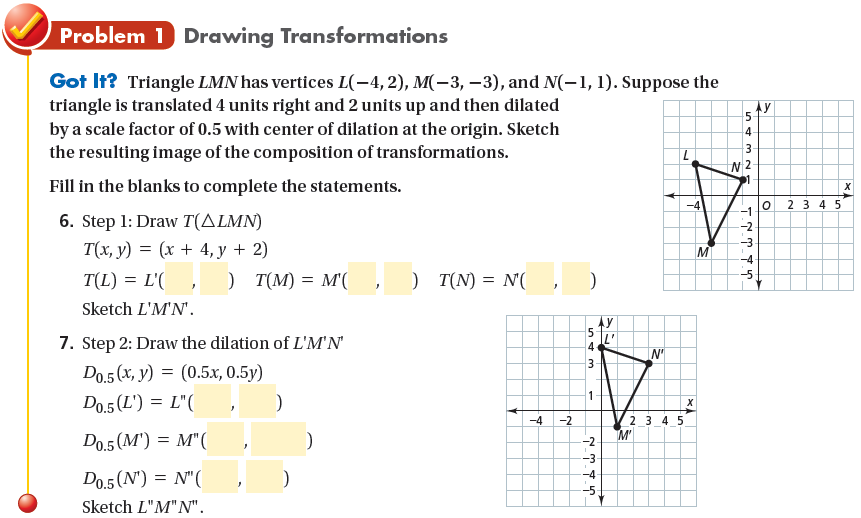 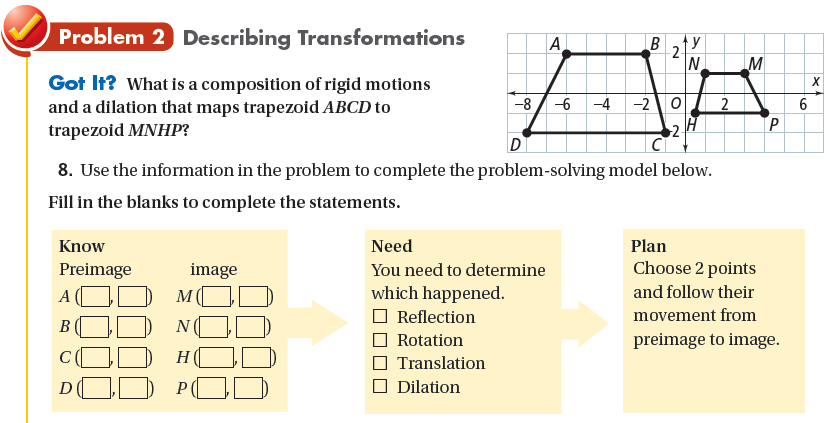 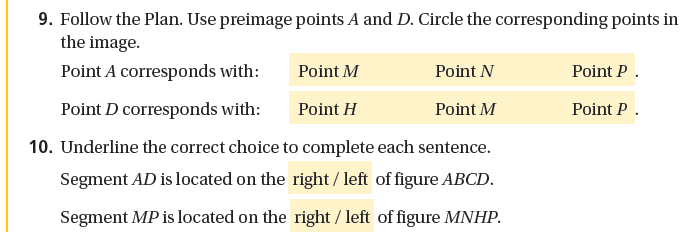 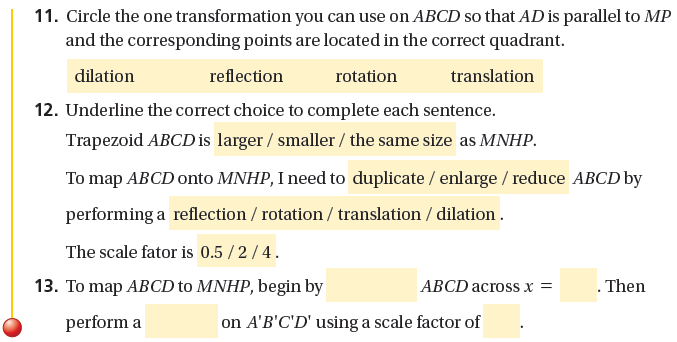 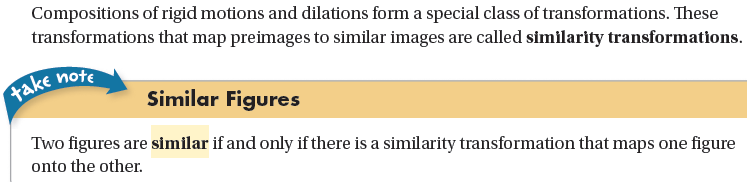 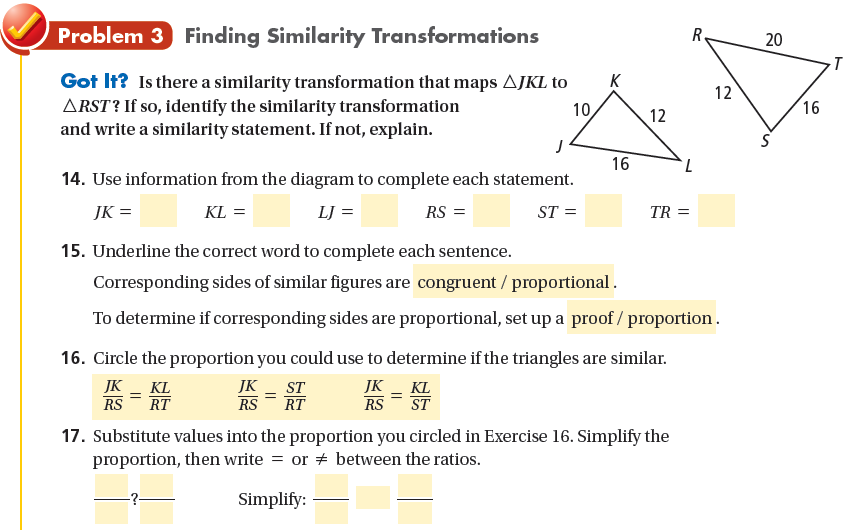 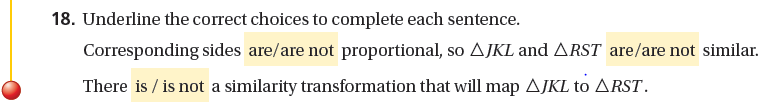 Assignment: Practice probems
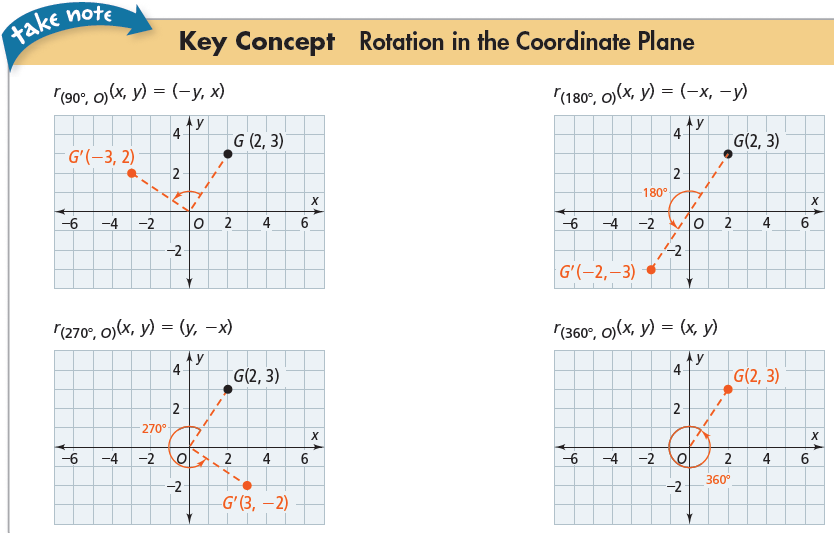